Erosion/Deposition in the JET Divertor During the ITER-like Wall Campaigns
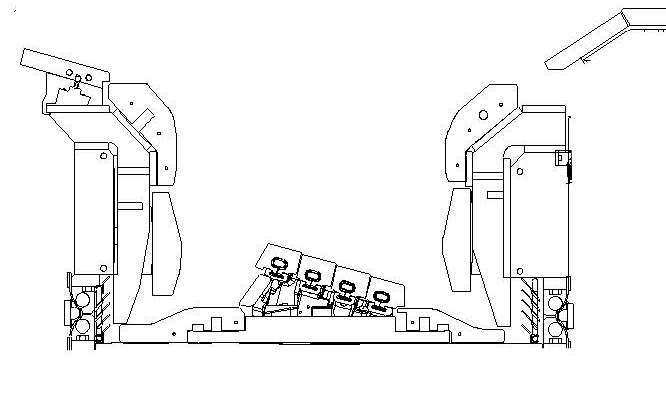 JET ILW divertor
Deposition in the JET ILW divertor
0
0
1
8
5
7
A
B
3
C
D
4
6
Erosion/Deposition in the JET divertor studied using marker tiles
Decrease of material deposition rate by factor 4-9 compared to JET-C
Decrease of D retention by factor 10-20 compared to JET-C
Confirmed in all three ILW campaigns